The ACE Team
Academic Reading Club Session 3: Reading critically
The session will start at 4.30

Please ensure that your speaker/output settings are correct.
Please ensure that you register for this workshop here:
Study Skills Workshop Attendance Form (office.com)
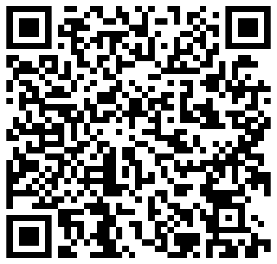 [Speaker Notes: You can access the slides from here: Academic-Reading-Club-Session-1.pptx]
Icebreaker:
Which is better, Android or Apple, and why?  

Android        




Apple   



Explain your choice in one sentence.
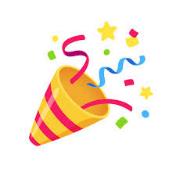 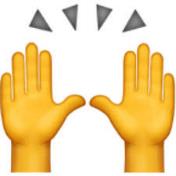 The ACE Team
Topics covered today
Engaging critically when reading 
Using the CRAAP test
Listening skills
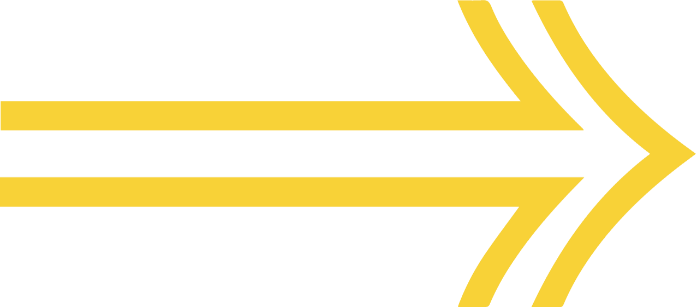 3
Skim the following article: Remember to think of some questions you might have and note them down. Use the images and headings to help you understand the topic:Hiring refugees is not just ‘doing a good thing’ – research shows it can also help businesses
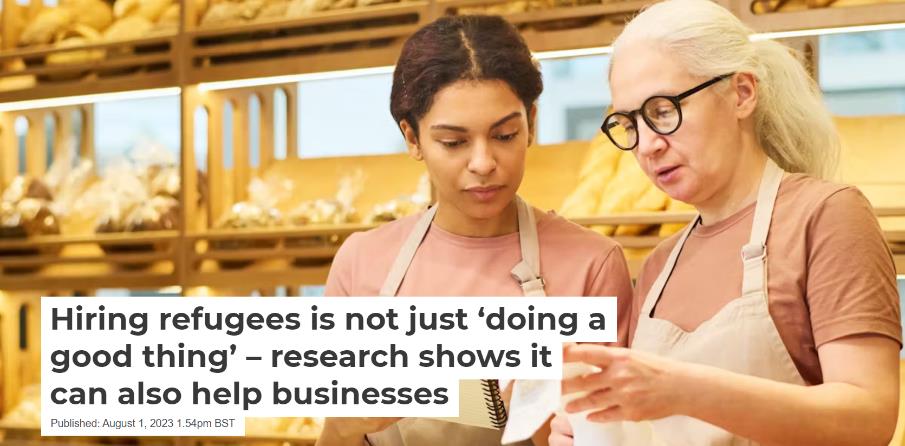 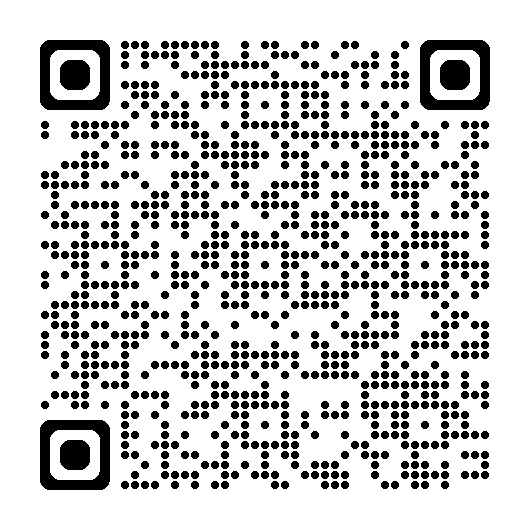 [Speaker Notes: Hiring refugees is not just ‘doing a good thing’ – research shows it can also help businesses – 5 mins]
The ACE Team
CRAAP test: Questions to ask when reading
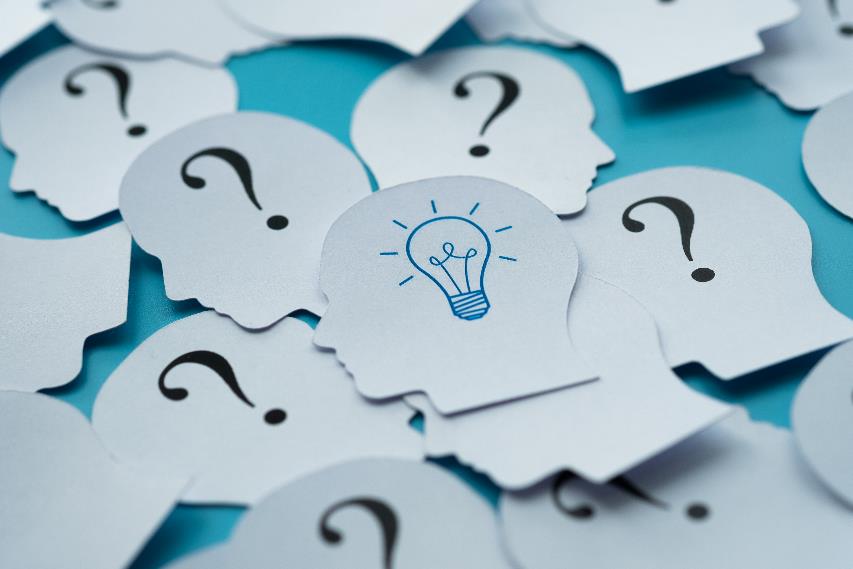 5
Currency
The timeliness of the information. 

When was it published or posted? 
Has the information been revised or updated? 
Is the information current or out of date for your topic?
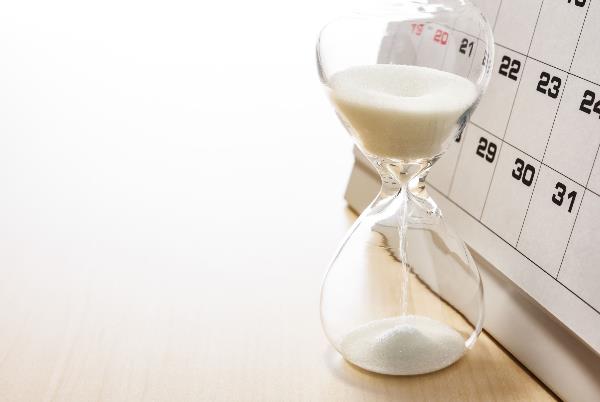 [Speaker Notes: (7 minutes)]
Relevance
The importance of the information for your needs. 

Does the information relate to your topic or answer your question? 
Who is the intended audience? 
Have you looked at a variety of sources before choosing this one?
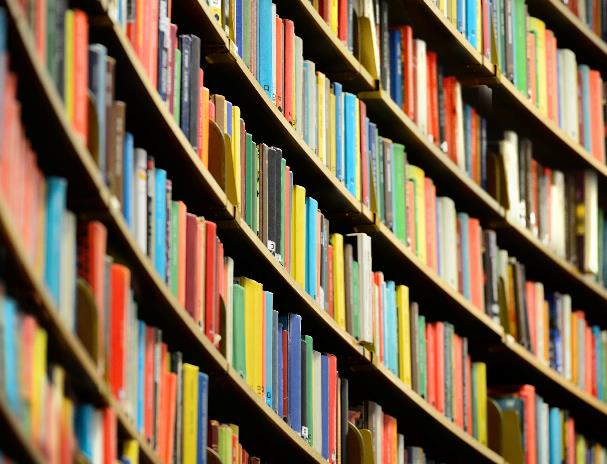 [Speaker Notes: (7 minutes)]
Authority
The source of the information. 

Who is the author/publisher/source/sponsor? 
What are the author’s credentials or organizational affiliations given? 
What are the author’s qualifications to write on the topic?
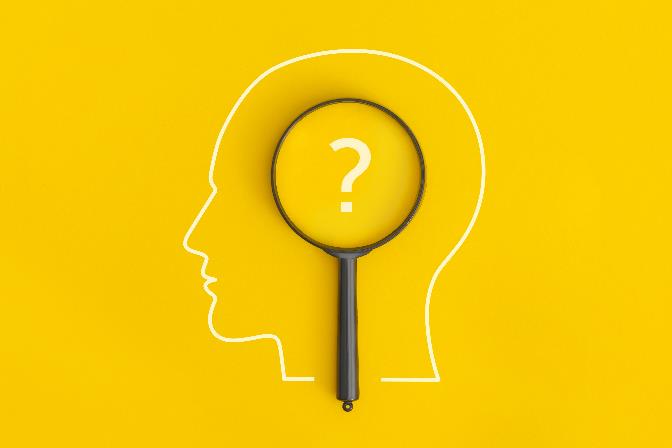 [Speaker Notes: (7 minutes)]
Accuracy
The reliability, truthfulness, and correctness of the content. 

Is the information supported by evidence? 
Has the information been reviewed or refereed? 
Can you verify any of the information in another source?
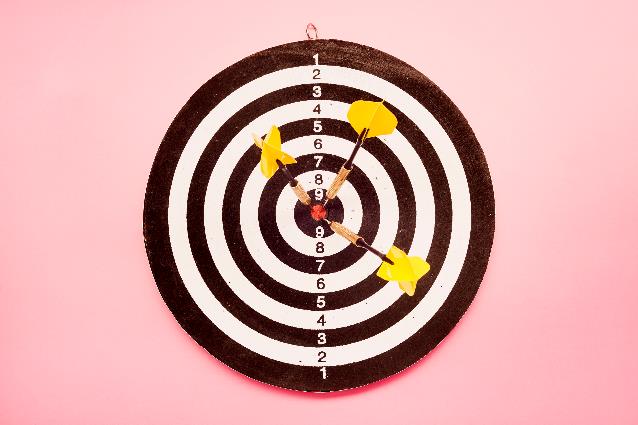 [Speaker Notes: (7 minutes)]
Purpose
The reason the information exists. 

What is the purpose of the information? 
Do the authors/sponsors make their intentions or purpose clear? 
Does the point of view appear objective and impartial?
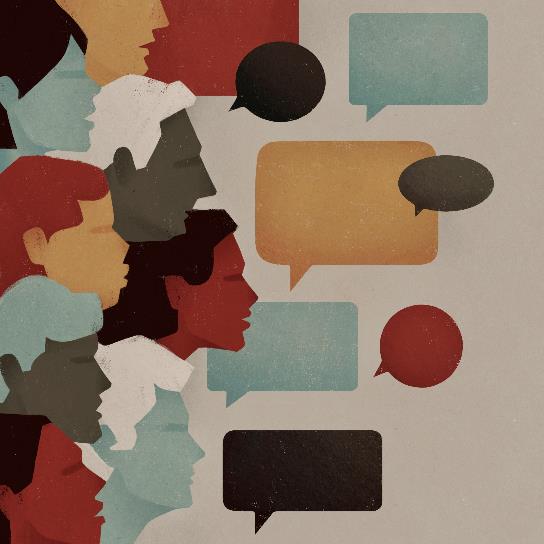 [Speaker Notes: (7 minutes)]
Now let’s do  a CRAAP test on this article: Hiring refugees is not just ‘doing a good thing’ – research shows it can also help businesses
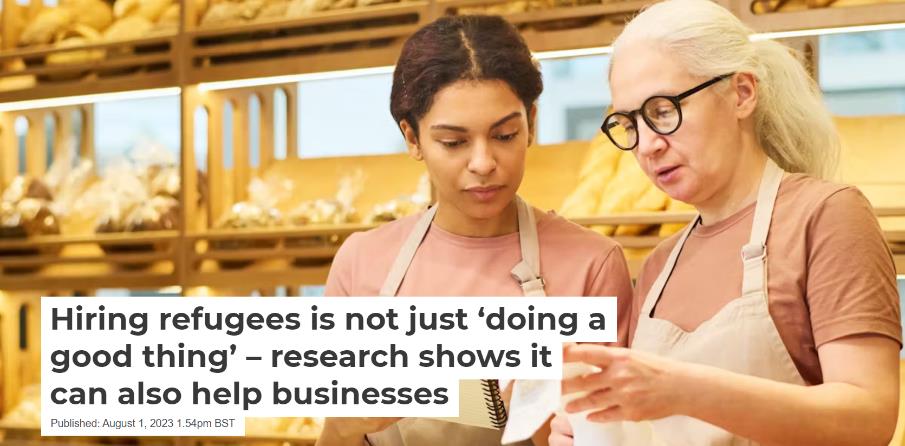 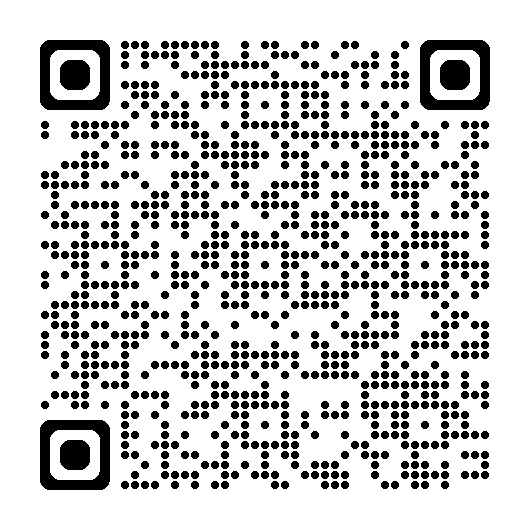 [Speaker Notes: Hiring refugees is not just ‘doing a good thing’ – research shows it can also help businesses – 5 mins]
The ACE Team
Currency
When was this article published?

 Is it current or out of date? 

Has anything happened globally between this article’s publication and the current date that might have an influence on the findings? 

Would the relevance of the date of publication depend on what you were using this article for?
12
The ACE Team
Relevance
If your assignment question was the following, would the article be relevant. Why or why not? 

‘Discuss the economic benefits of businesses hiring refugees.’
13
[Speaker Notes: Think about how the article is written – this is a good idea when you are reading as you can pick up writing tips.]
The ACE Team
Accuracy
Find two examples of where the author has used evidence to back up their claims. 

What type of data does he use? (primary or secondary/ qualitative or quantitative?)
14
[Speaker Notes: Think about how the article is written – this is a good idea when you are reading as you can pick up writing tips.]
The ACE Team
Purpose
Is this article objective or does the author have a clear intention?

 Does that matter?
15
[Speaker Notes: Think about how the article is written – this is a good idea when you are reading as you can pick up writing tips.]
Listening
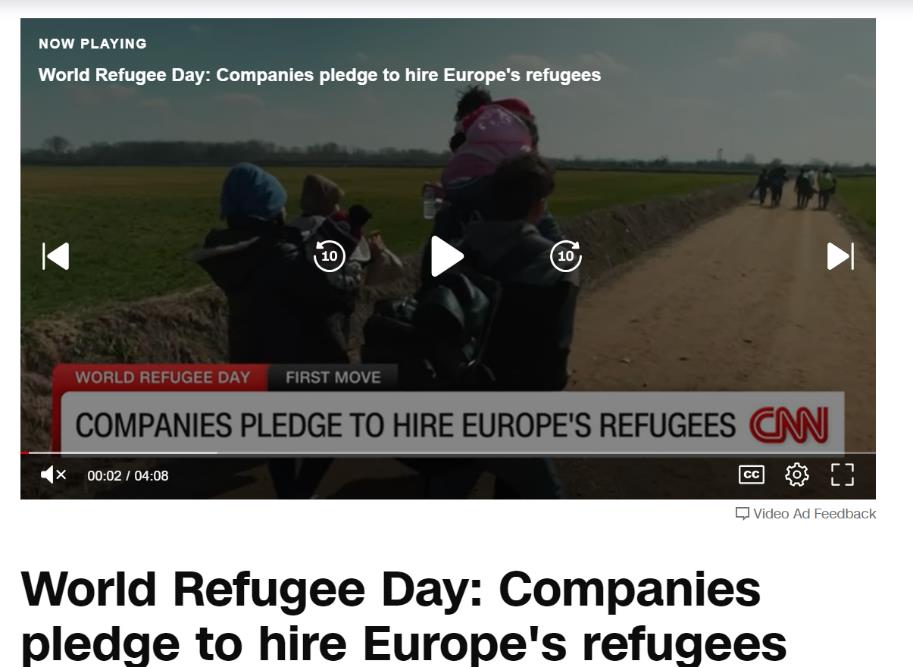 Listening exercise: 

Listen to the following video 

World Refugee Day: Companies pledge to hire Europe’s refugees | CNN Business
[Speaker Notes: World Refugee Day: Companies pledge to hire Europe’s refugees | CNN Business]
The ACE Team
Listening: review
Answer the following questions after listening: 

What are some of the sectors involved in the partnership?  
What regions are involved in the partnership?  
What are two of the reasons the Amazon spokesperson gives for the company hiring refugees? 
Is this a credible or useful source? What is the purpose of this video – is it objective?
17
[Speaker Notes: Task 2: (10 mins)  
Breakout rooms – In pairs:   
Answer the following questions together, using the text:  
What are the 3 main differences between men and women’s hearts?  
Find 2 reasons why women may be misdiagnosed with heart disease? 
In the whole group: reflect on how easy or difficult it was to find these facts. Did it help that you’d already read the entire article previously?]
Thank you for attending this session today.  We would be grateful if you could take 5 minutes to complete our feedback form.
Via the URL in the Chat Box

https://forms.office.com/Pages/ResponsePage.aspx?id=lwcinDfD-EmwhqmiSXn3KJx4-QmcBv9NnNg4SAsynGNUMDRJTEhHQ1RYSVVMQVZCNjhBMlpMNExDTi4u
By scanning the QR Code
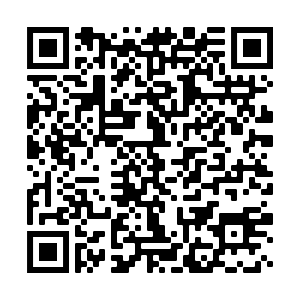 [Speaker Notes: https://forms.office.com/Pages/ResponsePage.aspx?id=lwcinDfD-EmwhqmiSXn3KJx4-QmcBv9NnNg4SAsynGNUMDRJTEhHQ1RYSVVMQVZCNjhBMlpMNExDTi4u]
References
CNN Business (2024) World Refugee Day: Companies pledge to hire Europe's refugees. Available at: https://edition.cnn.com/videos/business/2023/06/23/exp-refugees-hiring-ulukaya-agboka-intv-062309ase2-cnni-business.cnn (Accessed: 26 November 2024).

Pesch, R. (2023) ‘Hiring refugees is not just ‘doing a good thing’ – research shows it can also help businesses’. The Conversation. Available at: https://theconversation.com/hiring-refugees-is-not-just-doing-a-good-thing-research-shows-it-can-also-help-businesses-210167 (Accessed: 26 November 2024).